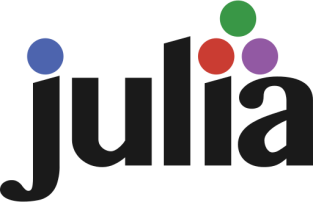 Υπολογισμός του γινομένου AT∙A∙AT με τη γλώσσα Julia
Και σύγκριση με την Python
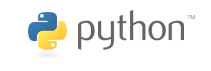 Μέρη της παρουσίασης
Σύγκριση των δύο μεθόδων υπολογισμού:
	 (AT∙A)∙AT  και  AT∙(A∙AT)
		(αξιοποιώντας κατάλληλα εργαλεία που προσφέρει η Julia)

Υλοποίηση των δύο μεθόδων υπολογισμού και στην Python, ώστε να συγκριθούν οι χρόνοι εκτέλεσης των δύο γλωσσών.
[Speaker Notes: 1. Κυρίως ως προς τον χρόνο εκτέλεσης, αλλά και ως προς την απαιτούμενη μνήμη και την υπολογιστική πολυπλοκότητα.]
Μεροσ 1
Σύγκριση των Μεθόδων Υπολογισμού
Σύγκριση σε θεωρητικό επίπεδο:Λόγοι
Λόγος υπολογιστικής πολυπλοκότητας (Μ1/Μ2):
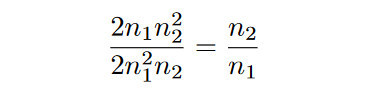 Λόγος απαιτούμενων θέσεων μνήμης (Μ1/Μ2):
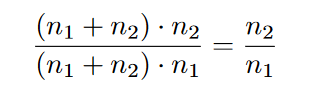 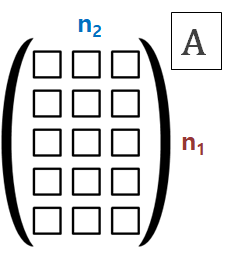 Σύγκριση σε θεωρητικό επίπεδο:Λόγοι
Λόγος υπολογιστικής πολυπλοκότητας (Μ1/Μ2):
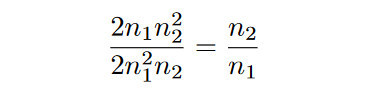 Λόγος απαιτούμενων θέσεων μνήμης (Μ1/Μ2):
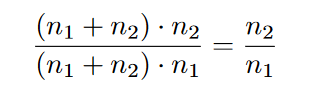 Συμπέρασμα: Περιμένουμε και ο χρόνος εκτέλεσης να εξαρτάται από το σχήμα του πίνακα Α
Υλοποίηση σε Julia για μέτρηση του χρόνου εκτέλεσης
function M1(A)
B = (A'*A)*A'
return
end
function M2(A)
B = A'*(A*A')
return
end
[Speaker Notes: Απλή σύνταξη]
Υλοποίηση σε Julia για μέτρηση του χρόνου εκτέλεσης
function M1(A)
B = (A'*A)*A'
return
end
function time_M1(A)
@btime M1($A)
end
function M2(A)
B = A'*(A*A')
return
end
function time_M2(A)
@btime M2($A)
end
[Speaker Notes: Δυο λόγια για την @btime]
Υλοποίηση σε Julia για μέτρηση του χρόνου εκτέλεσης
function M1(A)
B = (A'*A)*A'
return
end
using BenchmarkTools
function time_M1(A)
@btime M1($A)
end
function M2(A)
B = A'*(A*A')
return
end
using BenchmarkTools
function time_M2(A)
@btime M2($A)
end
[Speaker Notes: Δυο λόγια για την @btime (και τις άλλες συναρτήσεις μέτρησης χρόνου της Julia)]
Υλοποίηση σε Julia για μέτρηση του χρόνου εκτέλεσης
function M1(A)
B = (A'*A)*A'
return
end
using BenchmarkTools
function time_M1(A)
@btime M1($A)
end
function M2(A)
B = A'*(A*A')
return
end
using BenchmarkTools
function time_M2(A)
@btime M2($A)
end
496.231 ms (6 allocations: 763.40 MiB)
[Speaker Notes: Δυο λόγια για την @btime (και τις άλλες συναρτήσεις μέτρησης χρόνου της Julia)]
Διαφορετικά σχήματα του πίνακα
function P_1(n, m)
s = n*10^m
A = [Float64(i) for i in range(-s/2+1, s/2)]
for i = 0:m-1
A = reshape(A, n*10^i, 10^(m-i))
println(n*10^i, 'x', 10^(m-i))
time_M1(A)
time_M2(A)
println("----------")
A = reshape(A, 10^(i+1), n*10^(m-i-1))
println(10^(i+1), 'x', n*10^(m-i-1))
time_M1(A)
time_M2(A)
println("----------")
end
end
Διαφορετικά σχήματα του πίνακα
function P_1(n, m)
s = n*10^m
A = [Float64(i) for i in range(-s/2+1, s/2)]
for i = 0:m-1
A = reshape(A, n*10^i, 10^(m-i))
println(n*10^i, 'x', 10^(m-i))
time_M1(A)
time_M2(A)
println("----------")
A = reshape(A, 10^(i+1), n*10^(m-i-1))
println(10^(i+1), 'x', n*10^(m-i-1))
time_M1(A)
time_M2(A)
println("----------")
end
end
3×10000
496.231 ms (6 allocations: 763.40 MiB)
115.500 μs (5 allocations: 468.97 KiB)
———-
10×3000
31.927 ms (6 allocations: 69.12 MiB)
104.500 μs (5 allocations: 469.72 KiB)
———-
30×1000
2.847 ms (6 allocations: 8.09 MiB)
133.600 μs (5 allocations: 476.03 KiB)
———-
100×300
389.100 μs (6 allocations: 1.14 MiB)
200.900 μs (6 allocations: 547.02 KiB)
———-

κλπ.
n=3, m=4
Εκτέλεση για n = 5 και m = 4
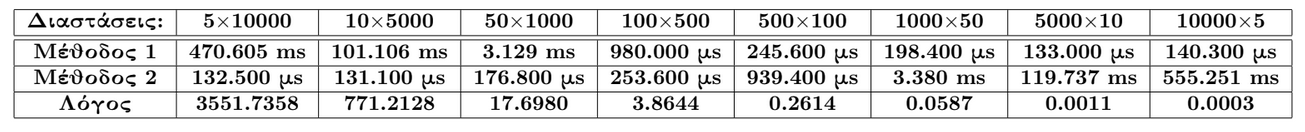 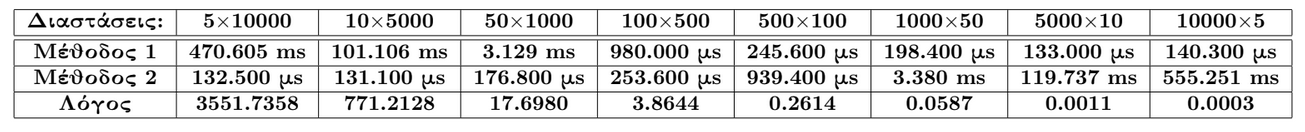 Τύπος των εγγραφών
function P_1(n, m, f=Float64)
s = n*10^m
A = [f(i) for i in range(-s/2+1, s/2)]
for i = 0:m-1
A = reshape(A, n*10^i, 10^(m-i))
println(n*10^i, 'x', 10^(m-i))
time_M1(A)
time_M2(A)
println("----------")
A = reshape(A, 10^(i+1), n*10^(m-i-1))
println(10^(i+1), 'x', n*10^(m-i-1))
time_M1(A)
time_M2(A)
println("----------")
end
end
[Speaker Notes: Προεπιλεγμένη τιμή παραμέτρου, Υποστήριξη συναρτήσεων υψηλότερης τάξης.]
Τύπος των εγγραφών
function P_1(n, m, f=Float64)
s = n*10^m
A = [f(i) for i in range(-s/2+1, s/2)]
for i = 0:m-1
A = reshape(A, n*10^i, 10^(m-i))
println(n*10^i, 'x', 10^(m-i))
time_M1(A)
time_M2(A)
println("----------")
A = reshape(A, 10^(i+1), n*10^(m-i-1))
println(10^(i+1), 'x', n*10^(m-i-1))
time_M1(A)
time_M2(A)
println("----------")
end
end
f = 
	Float16
	Float32
	Float64
	Int16
	Int32
	Int64
[Speaker Notes: Ακριβής προσδιορισμός του τύπου των δεδομένων (η Julia είναι προσανατολισμένη στους επιστημονικούς υπολογισμούς)]
Πίνακες με πολλές γραμμές ή πολλές στήλες
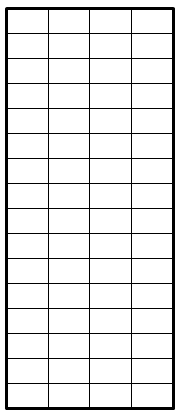 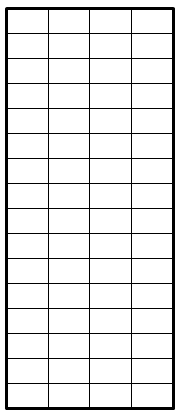 Εκτέλεση για πίνακες με πολλές γραμμές ή πολλές στήλες
Πίνακες τύπου Big Data:
	(παρουσιάζονται οι χρόνοι της Μεθόδου 1 μόνο)
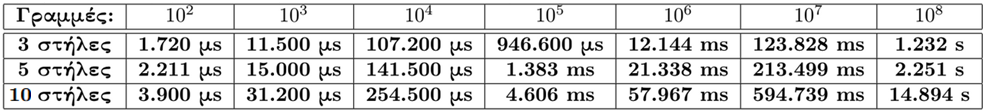 Πίνακες τύπου High Dimensional Data:
	(παρουσιάζονται οι χρόνοι της Μεθόδου 2 μόνο)
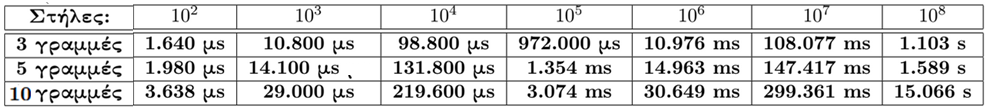 [Speaker Notes: Πραγματοποιούνται σε εύλογο χρόνο πολλαπλασιασμοί διανυσμάτων με έως και 10^8 στοιχεία (από τους οποίους συνίστανται οι πολλαπλασιασμοί πινάκων που εκτελούμε)]
Μεροσ 2
Σύγκριση της Julia με την Python
Υλοποίηση των μεθόδων σε Python
def Method1(A):
    B = (A.T*A)*A.T
    return B
def Method2(A):
    B = A.T*(A*A.T)
    return B
[Speaker Notes: Ελαφρώς πιο άβολη η σύνταξη για τον ανάστροφο, αλλά πιο άβολη είναι η δημιουργία ενός πίνακα στην Python, αφού πρέπει να χρησιμοποιηθούν εντολές της βιβλιοθήκης numpy]
Υλοποίηση των μεθόδων σε Python
def Method1(A):
    B = (A.T*A)*A.T
    return B
def Method2(A):
    B = A.T*(A*A.T)
    return B
import numpy
numpy.mat(διδιάστατη_λίστα)
numpy.array(διδιάστατη_λίστα)
[Speaker Notes: Ελαφρώς πιο άβολη η σύνταξη για τον ανάστροφο, αλλά πιο άβολη είναι η δημιουργία ενός πίνακα στην Python, αφού πρέπει να χρησιμοποιηθούν εντολές της βιβλιοθήκης numpy]
Υλοποίηση των μεθόδων σε Python
def Method1(A):
    B = (A.T*A)*A.T
    return B
def Method2(A):
    B = A.T*(A*A.T)
    return B
import time
def time_M1(A):
    times = [0.0]*100
    for i in range(100):
        tic = time.perf_counter()
        Method1(A)
        toc = time.perf_counter()
        times[i] = toc - tic
    return min(times)
import time
def time_M2 (A):
    times = [0.0]*100
    for i in range(100):
        tic = time.perf_counter()
        Method2(A)
        toc = time.perf_counter()
        times[i] = toc - tic
    return min(times)
[Speaker Notes: Ελαφρώς πιο άβολη η σύνταξη για τον ανάστροφο, αλλά πιο άβολη είναι η δημιουργία ενός πίνακα στην Python, αφού πρέπει να χρησιμοποιηθούν εντολές της βιβλιοθήκης numpy]
Σύγκριση για διάφορα σχήματα του πίνακα Α
Χρόνοι Python:
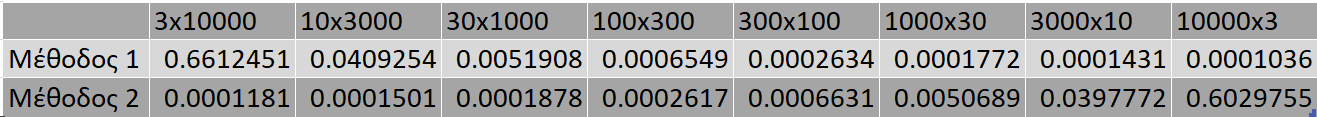 Λόγοι Python/Julia:
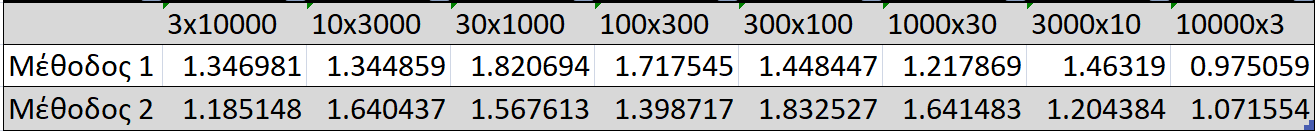 Σύγκριση για τετραγωνικούς πίνακες
Χρόνοι Python:
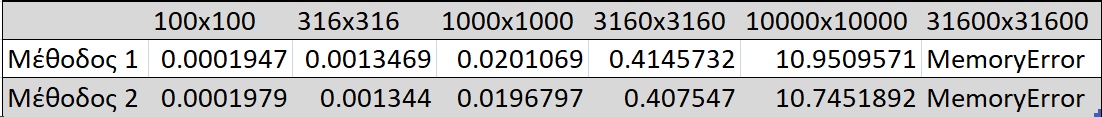 Λόγοι Python/Julia:
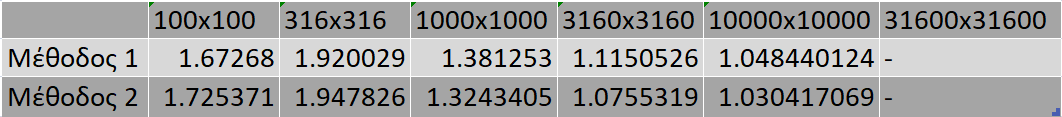 [Speaker Notes: Θα μπορούσε να μαρτυρά καλύτερη διαχείριση της μνήμης από την Julia.]
Σύγκριση για πίνακες τύπου Big Data
Χρόνοι Μεθόδου 1 στην Python:
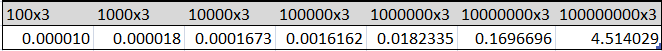 Λόγοι Python/Julia (v2):
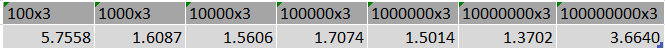 Σύγκριση για πίνακες τύπου High Dimensional Data
Χρόνοι Μεθόδου 2 στην Python:
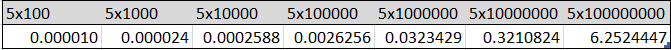 Λόγοι Python/Julia:
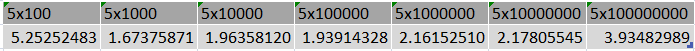 Συμπέρασμα
Julia:
Python:
Πιο γρήγορη
Απλή σύνταξη για τη δημιουργία πινάκων

Απλή σύνταξη για τη δημιουργία λίστας (με for)
Χρήση end στο τέλος βρόχων και συναρτήσεων
Άμεση πρόσβαση σε απλά εργαλεία για τη βελτιστοποίηση του κώδικα
Πιο αργή
Κλήση συνάρτησης της βιβλιοθήκης numpy για τη δημιουργία πίνακα
Απλή σύνταξη για τη δημιουργία λίστας (με for)
Χρήση εσοχών για βρόχους και συναρτήσεις
Τα εργαλεία μέτρησης του απαιτούμενου χρόνου και της μνήμης είναι διασκορπισμένα σε διάφορες βιβλιοθήκες
Χρήση πιο ασαφών τύπων δεδομένων  (π.χ. float)
Διευκόλυνση ακριβούς προσδιορισμού του τύπου των δεδομένων (Float32, Float64 κλπ.)